Syöpäilmoitus sähköisesti
Uuden syöpätapauksen tai syöpään annetun hoidon ilmoittaminen  syöpärekisteriin verkkolomakkeella
Suomen Syöpärekisterin ilmoituspalvelu syöpäilmoitus.fi 2020
1
Sähköinen syöpäilmoitus – verkkolomake
Verkkolomake korvaa paperisen syöpäilmoituksen.
Suomen Syöpärekisterin ilmoituspalvelu syöpäilmoitus.fi 2020
2
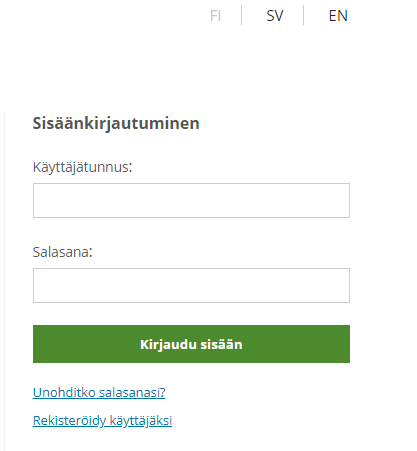 Tervetuloa Suomen Syöpärekisterin ilmoituspalveluun
Rekisteröidy käyttäjäksi
työpaikan sähköpostiosoitteella
Aloita osoitteesta:
syöpäilmoitus.fi

1. Valitse kieli
2. Valitse: Rekisteröidy käyttäjäksi.
3. Syötä työpaikkasi sähköpostiosoite.
4. Saat sähköpostiisi aktivointilinkin, jonka kautta pääset täydentämään tietosi ja valitsemaan salasanasi.
5. Käyttäjätunnuksesi on tämän jälkeen työpaikkasi sähköpostiosoite.
6. Voit ryhtyä täyttämään ilmoituksia.
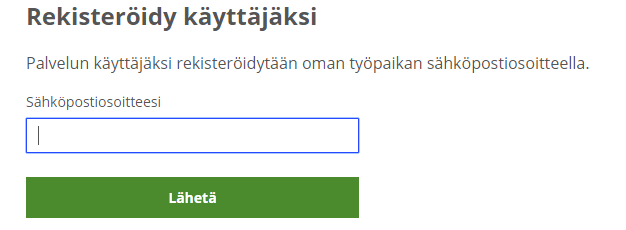 Suomen Syöpärekisterin ilmoituspalvelu syöpäilmoitus.fi 2020
3
Täytä omat tiedot: muista pitää  tiedot ajan tasalla. Tieto työpaikasta tarvitaan syöpärekisterin mahdollisia tarkennuskyselyitä varten.

Valitse toimipaikka, missä työskentelet.
Tarkenna toimipaikkatietoa toimipiste -kentässä.
Anna yhteystietosi.
Rekisteröidy käyttäjäksi
työpaikan sähköpostiosoitteella
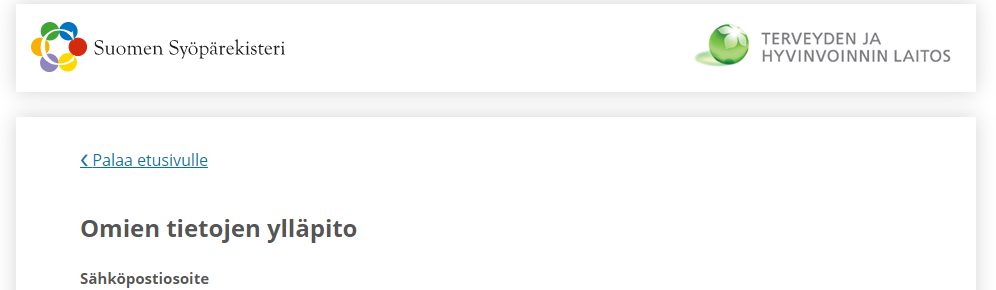 Suomen Syöpärekisterin ilmoituspalvelu syöpäilmoitus.fi 2020
4
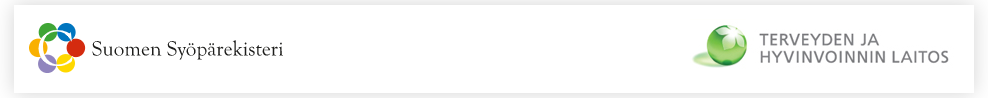 Valitse ilmoitustyyppi
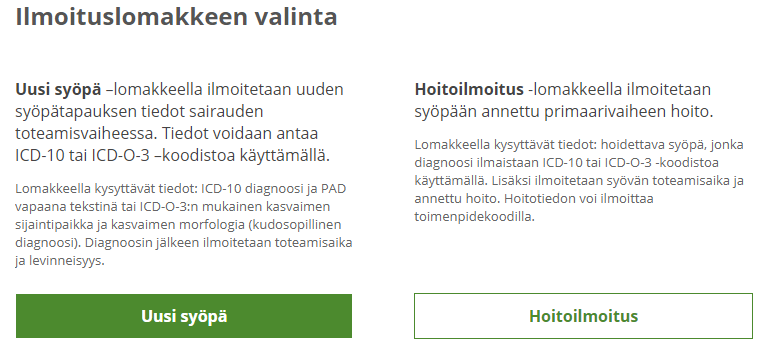 Suomen Syöpärekisterin ilmoituspalvelu syöpäilmoitus.fi 2020
5
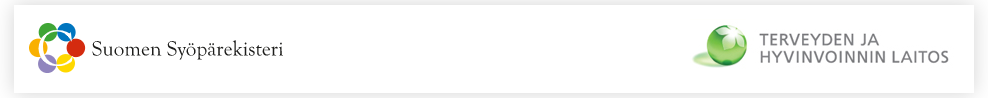 Täytä ja lähetä
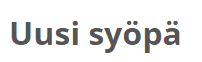 Anna potilaan henkilötunnus ja nimi.
Lomakkeelle syötettävät tiedot:
Valitse tautiluokitukselle joko ICD-10 tai ICD-O-3 koodisto
Anna syövän toteamisaika 
Anna syövän toteamistapa (voit valita useita) 
PAD (ICD-10 luokituksen kanssa)
Anna levinneisyys todettaessa joko
- TNM -luokituksena
- Sanallisena luokituksena
- Stage -luokituksena
- Ann Arbor -luokituksena
Voit lisätä lisätietoja
Kun olet valmis, paina Lähetä.
Voit tulostaa yhteenvedon, jatkaa hoitoilmoituksen tekemiseen, tehdä kokonaan uuden ilmoituksen tai lopettaa. 

Lomakkeen täyttämisen voi lopettaa painamalla keskeytä. Tiedot eivät tällöin siirry syöpärekisteriin.
Suomen Syöpärekisterin ilmoituspalvelu syöpäilmoitus.fi 2020
6
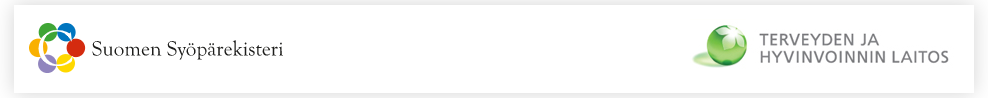 Täytä ja lähetä
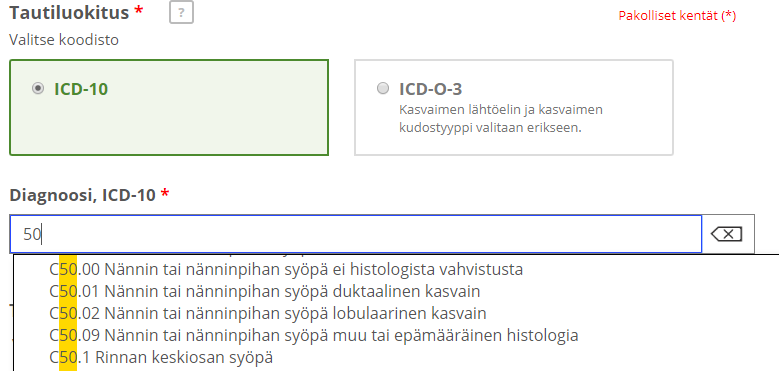 Pakolliset tiedot: diagnoosi ja toteamisaika.

Valitse diagnoosi ICD-10 tai ICD-O-3 (lähtöelin ja kudostyyppi) luokituksella. Syöpärekisteriin ilmoitetaan kaikki diagnoosit C-koodilla, osa D- ja N-koodeista.

Valitse toteamisaika kalenterista.
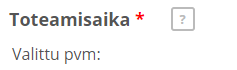 Suomen Syöpärekisterin ilmoituspalvelu syöpäilmoitus.fi 2020
7
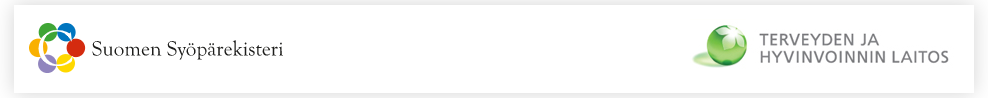 Täytä ja lähetä
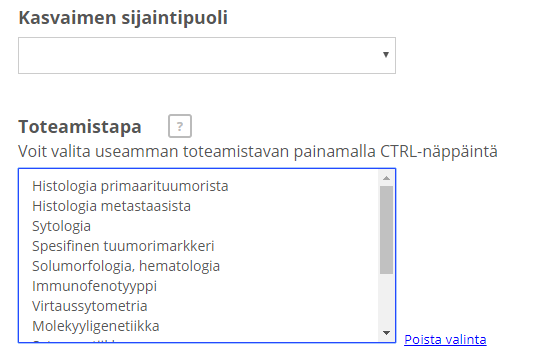 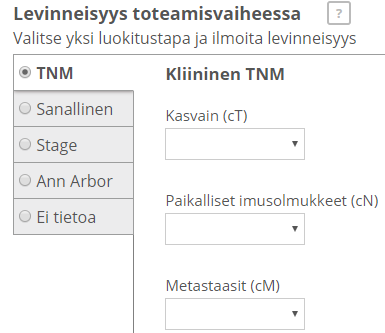 Valitse kasvaimen sijaintipuoli

Valitse toteamistapa

Anna PAD, jos käytät ICD-10 luokitusta.
Anna myös kliininen kuvaus syöpätyypistä (esim. silmän melanooma).

Ilmoita levinneisyys yhdellä luokituksella
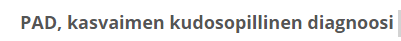 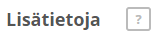 Suomen Syöpärekisterin ilmoituspalvelu syöpäilmoitus.fi 2020
8
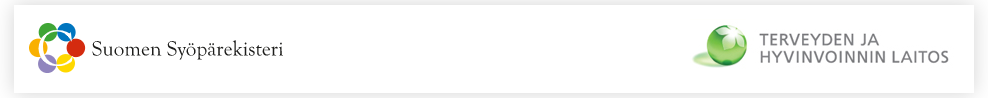 Täytä ja lähetä
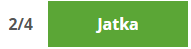 Kun olet täyttänyt tiedot, paina jatka.


Saat yhteenvedon vastauksistasi.
Tarkista tiedot ja korjaa tarvittaessa.

Paina Lähetä  ilmoitus on toimitettu rekisteriin.
Saat vielä yhteenvedon, jonka voit tulostaa.

Voit jatkaa suoraan hoitoilmoitukseen, tehdä ilmoituksen uudesta syövästä tai kirjautua ulos.
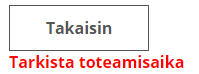 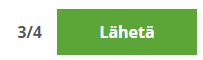 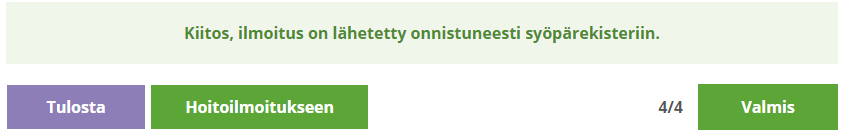 Suomen Syöpärekisterin ilmoituspalvelu syöpäilmoitus.fi 2020
9
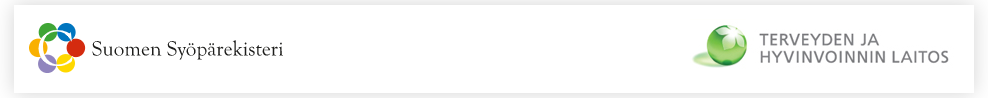 Valitse ilmoitustyyppi
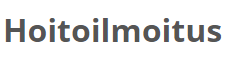 Anna potilaan henkilötunnus ja nimi.
Valitse diagnoosi ICD-10 tai ICD-O-3 (lähtöelin ja kudostyyppi) luokituksella
Valitse toteamisaika kalenterista.
Anna tiedot hoidosta
Anna hoitoaika ja mahdolliset lisätiedot, paina Lisää hoito
Voit antaa useita hoitotietoja, paina jokaisen hoitotiedon jälkeen Lisää hoito -painiketta.
Kun olet ilmoittanut kaikki hoidot, paina jatka.
Saat yhteenvedon ilmoittamistasi tiedoista.
Lähettämisen jälkeen voit tulostaa itsellesi yhteenvedon tiedoista, jatkaa uuteen ilmoitukseen tai lopettaa
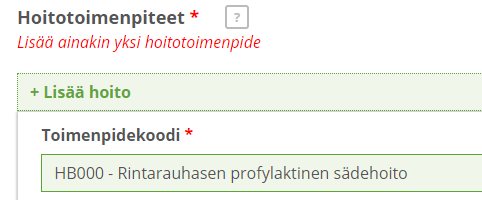 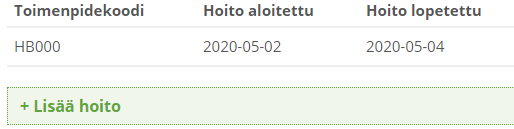 Suomen Syöpärekisterin ilmoituspalvelu syöpäilmoitus.fi 2020
10
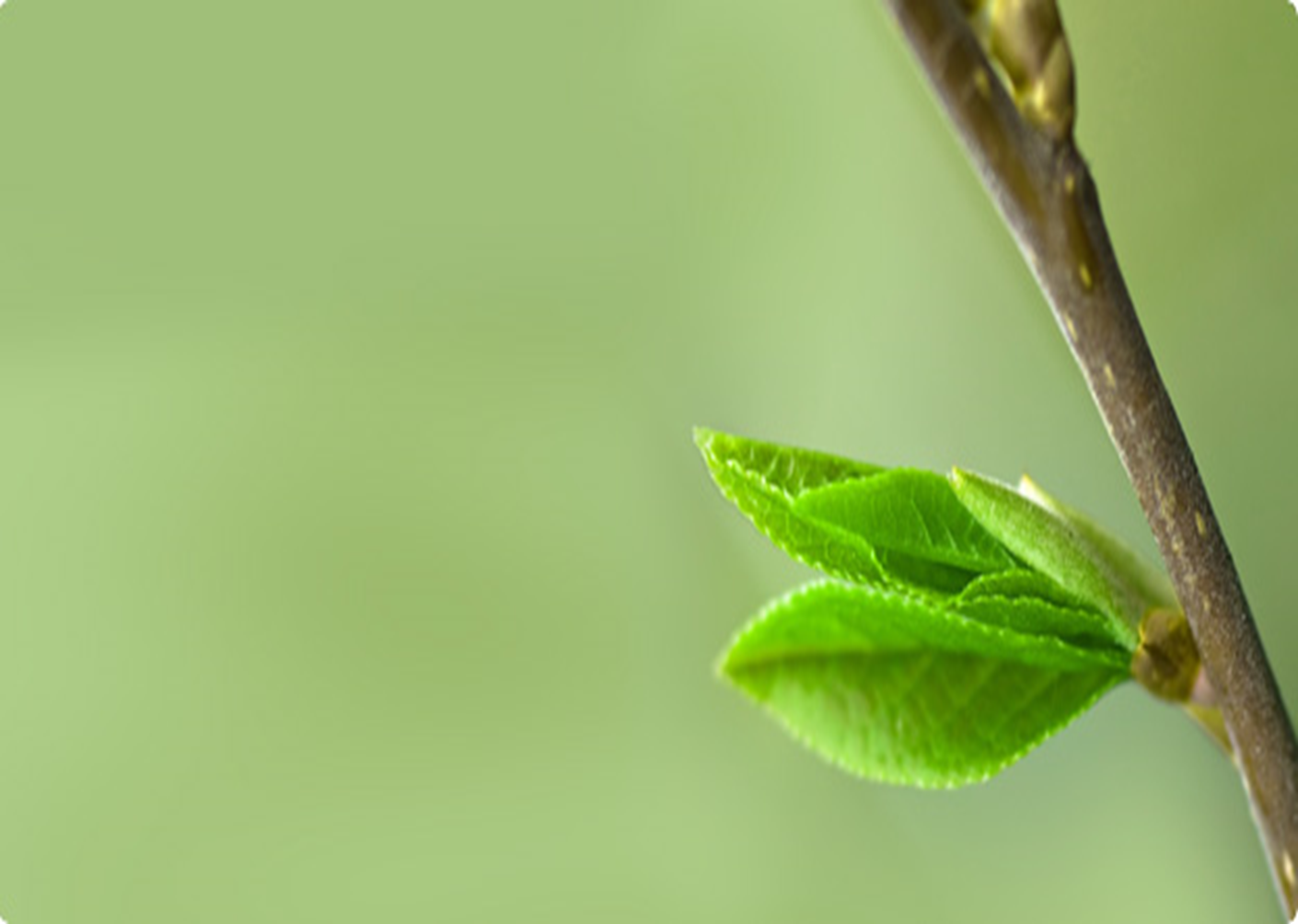 LOMAKKEEN TÄYTTÖÖN JA KÄYTTÖÖN LIITTYVÄT KYSYMYKSET:

Sähköposti: kysy@cancer.fi 

Neuvontapuhelin: Soittoajat: ma-pe klo 8:30-10:00 ja 13:00-14:00
050 3473612010 3264312


Otamme mielellämme vastaan palautetta ja kehittämisehdotuksia.
Suomen Syöpärekisterin ilmoituspalvelu syöpäilmoitus.fi 2020
11